French Phonics Collection
SSC [qu]
Artwork by: Chloé Motard

Date updated: 31/08/22
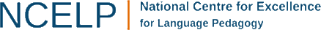 [Speaker Notes: Artwork by Chloé Motard. All additional pictures selected are available under a Creative Commons license, no attribution required.]
phonétique
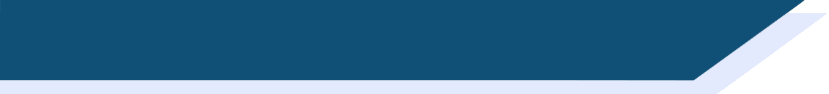 SSC [qu]
Introduction
qu
?
question
[Speaker Notes: Timing: 1 minute

Aim: To introduce/consolidate SSC [qu]

Procedure:1. Present the letter(s) and say the [qu] sound first, on its own. Students repeat it with you.2. Bring up the word ”question” on its own, say it, students repeat it, so that they have the opportunity to focus all of their attention on the connection between the written word and its sound.
3. A possible gesture for this would be to raise one’s eyebrows and look intently, as if querying something.4. Roll back the animations and work through 1-3 again, but this time, dropping your voice completely to listen carefully to the students saying the [qu] sound, pronouncing ”question” and, if using, doing the gesture.

Word frequency (1 is the most frequent word in French): 
question [144].
Source: Londsale, D., & Le Bras, Y. (2009). A Frequency Dictionary of French: Core vocabulary for learners London: Routledge.]
qu
question
[Speaker Notes: With sound and no pictures to focus all attention on the sound-symbol correspondence.]
qu
?
question
[Speaker Notes: Without sound to elicit pronunciation (without first hearing the teacher). 

Teacher to elicit pronunciation by asking “Comment dit-on …"]
qu
musique
quatre
?
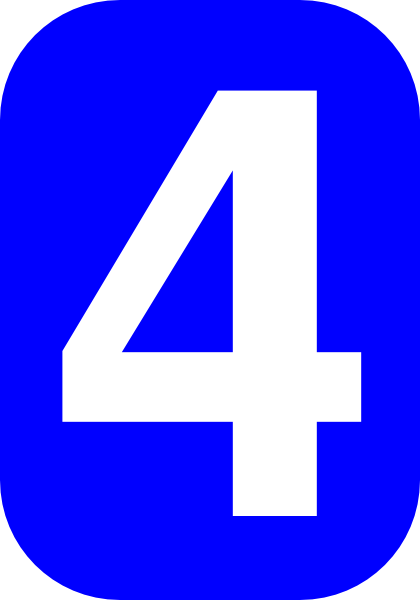 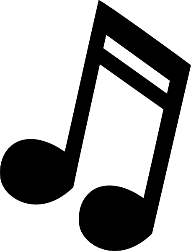 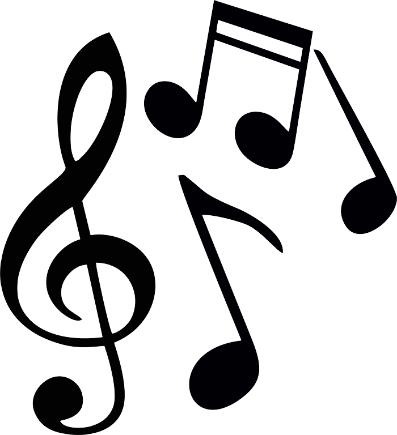 question
unique
expliquer
[to explain]
[unique; only]
manquer
[to miss/be missing]
[Speaker Notes: Timing: 2 minutes

Aim: To introduce/consolidate SSC [qu]

Procedure:
1. Introduce and elicit the pronunciation of the individual SSC [qu] and then the source word again ‘question’ (with gesture, if using).2. Then present and elicit the pronunciation of the five cluster words.
The cluster words have been chosen for their high-frequency, from a range of word classes, with the SSC (where possible) positioned within a variety of syllables within the words (e.g. initial, 2nd, final etc.). Additionally, we have tried to use words that build cumulatively on previously taught SSCs (see the Phonics Teaching Sequence document) and do not include new SSCs. Where new SSCs are used, they are often consonants which have a similar symbol-sound correspondence in English.
Word frequency (1 is the most frequent word in French): quarte [283]; musique [1139] expliquer [252]; manquer [583]; unique [402]; question [144].Source: Londsale, D., & Le Bras, Y. (2009). A Frequency Dictionary of French: Core vocabulary for learners London: Routledge.]
qu
musique
quatre
?
question
unique
expliquer
manquer
[Speaker Notes: With sound and no pictures to focus all attention on the sound-symbol correspondence.]
qu
musique
quatre
?
question
unique
expliquer
manquer
[Speaker Notes: Without sound to elicit pronunciation (without first hearing the teacher). 

Teacher to elicit pronunciation by asking “Comment dit-on …"]
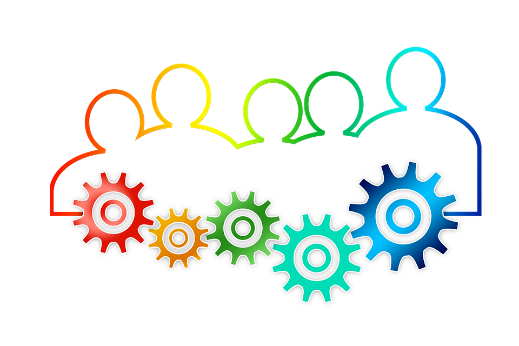 lire / parler
Phonétique
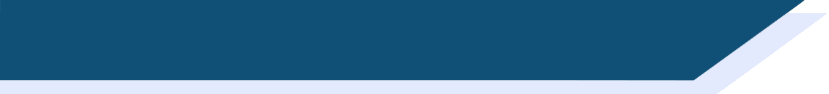 Phonétique
équipe
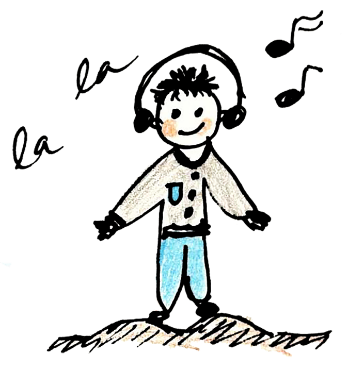 60
musique
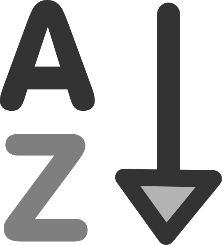 quantité
équipement
[quantity]
Secondes
manquer
requête
[to miss]
[request]
4
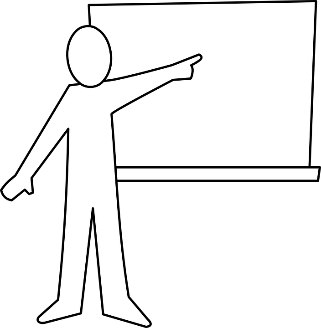 0
quatre
expliquer
DÉBUT
[Speaker Notes: Timing: 5 minutes for three slides

Aim: automatisation of oral production of SSC [qu] at word level.

Procedure:
Tell students that they are going to take turns to say all the words within a given time, building up speed. They call in any order they like but are not allowed to repeat the one they said in their last turn.
Click on début to start the timer on the screen.
The listening students checks that the speaking student does not pronounce [qu] the English way. If they do, they must repeat the word correctly three times.
Students swap roles. Restart the timer.
Click to check pronunciation of the words.

Word frequency (1 is the most frequent word in French): musique [1139], équipe [814], équipement [1704], quantité [1680], requête [3750], manquer [583], expliquer [252], quatre [253]Source: Londsale, D., & Le Bras, Y. (2009). A Frequency Dictionary of French: Core vocabulary for learners London: Routledge.]
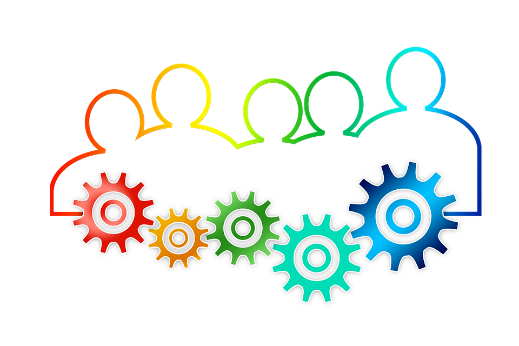 lire / parler
Phonétique
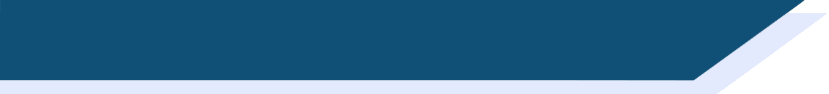 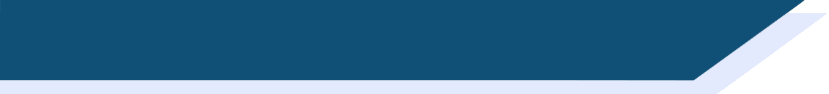 Phonétique
Phonétique
Phonétique
équipe
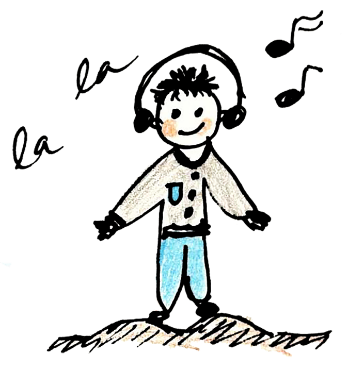 45
musique
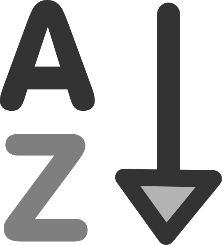 quantité
équipement
[quantity]
Secondes
manquer
requête
[to miss]
[request]
4
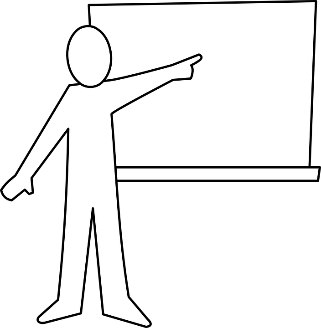 0
quatre
expliquer
DÉBUT
[Speaker Notes: As previous but with 15 fewer seconds on the timer.]
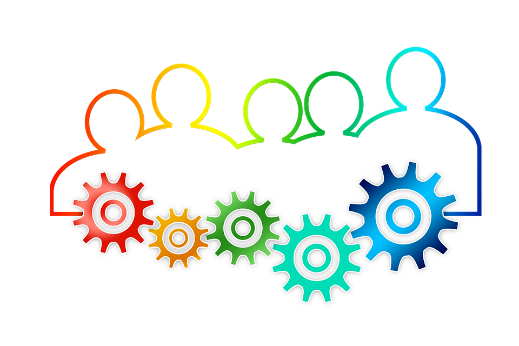 lire / parler
Phonétique
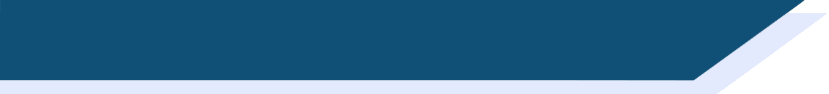 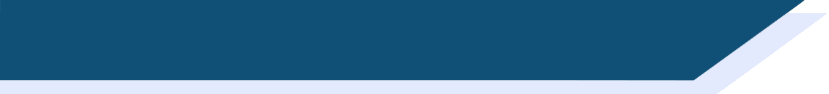 Phonétique
Phonétique
Phonétique
équipe
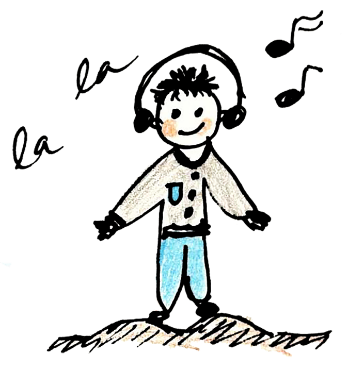 30
musique
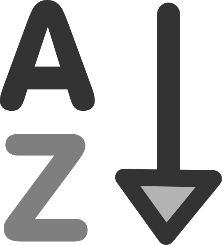 quantité
équipement
[quantity]
Secondes
manquer
requête
[to miss]
[request]
4
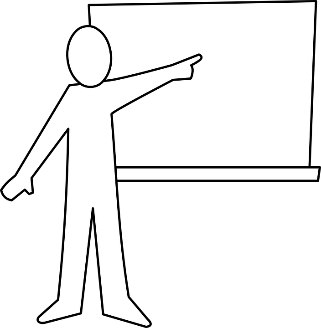 0
quatre
expliquer
DÉBUT
[Speaker Notes: As previous but with 15 fewer seconds on the timer still.]
phonétique
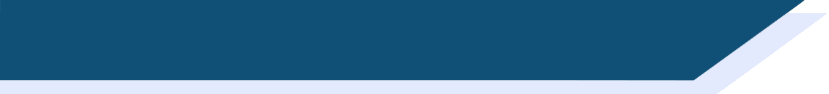 SSC [qu]
Consolidation [1]
qu
?
question
[Speaker Notes: Timing: 1 minute

Aim: To introduce/consolidate SSC [qu]

Procedure:1. Present the letter(s) and say the [qu] sound first, on its own. Students repeat it with you.2. Bring up the word ”question” on its own, say it, students repeat it, so that they have the opportunity to focus all of their attention on the connection between the written word and its sound.
3. A possible gesture for this would be to raise one’s eyebrows and look intently, as if querying something.4. Roll back the animations and work through 1-3 again, but this time, dropping your voice completely to listen carefully to the students saying the [qu] sound, pronouncing ”question” and, if using, doing the gesture.

Word frequency (1 is the most frequent word in French): 
question [144].
Source: Londsale, D., & Le Bras, Y. (2009). A Frequency Dictionary of French: Core vocabulary for learners London: Routledge.]
qu
question
[Speaker Notes: With sound and no pictures to focus all attention on the sound-symbol correspondence.]
qu
?
question
[Speaker Notes: Without sound to elicit pronunciation (without first hearing the teacher). 

Teacher to elicit pronunciation by asking “Comment dit-on …"]
qu
musique
quatre
?
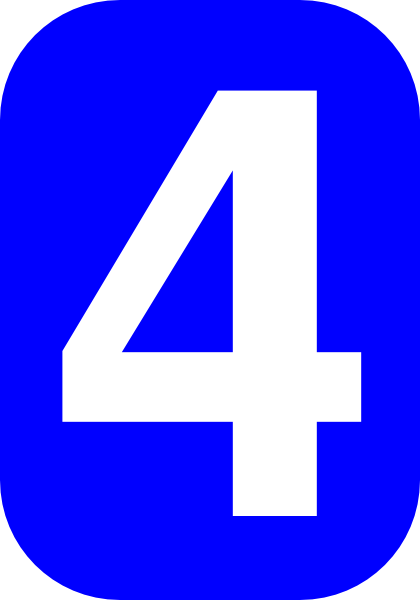 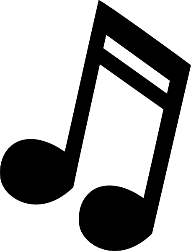 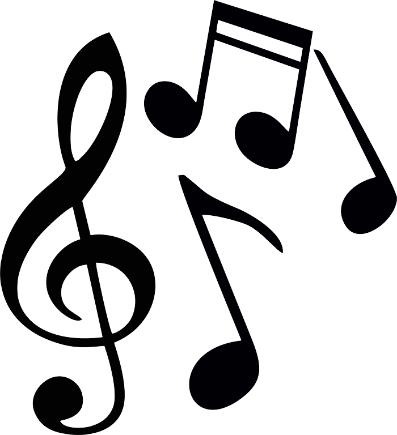 question
unique
expliquer
[to explain]
[unique; only]
manquer
[to miss/be missing]
[Speaker Notes: Timing: 2 minutes

Aim: To introduce/consolidate SSC [qu]

Procedure:
1. Introduce and elicit the pronunciation of the individual SSC [qu] and then the source word again ‘question’ (with gesture, if using).2. Then present and elicit the pronunciation of the five cluster words.
The cluster words have been chosen for their high-frequency, from a range of word classes, with the SSC (where possible) positioned within a variety of syllables within the words (e.g. initial, 2nd, final etc.). Additionally, we have tried to use words that build cumulatively on previously taught SSCs (see the Phonics Teaching Sequence document) and do not include new SSCs. Where new SSCs are used, they are often consonants which have a similar symbol-sound correspondence in English.
Word frequency (1 is the most frequent word in French): quarte [283]; musique [1139] expliquer [252]; manquer [583]; unique [402]; question [144].Source: Londsale, D., & Le Bras, Y. (2009). A Frequency Dictionary of French: Core vocabulary for learners London: Routledge.]
qu
musique
quatre
?
question
unique
expliquer
manquer
[Speaker Notes: With sound and no pictures to focus all attention on the sound-symbol correspondence.]
qu
musique
quatre
?
question
unique
expliquer
manquer
[Speaker Notes: Without sound to elicit pronunciation (without first hearing the teacher). 

Teacher to elicit pronunciation by asking “Comment dit-on …"]
écrire
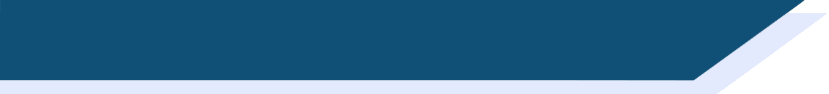 Dictée – ‘q’ ou ‘c’ ?
Dictée – ‘q’ ou ‘c’ ?
quand
parc
1
6
comprendre
chaque
2
7
cadeau
quatre
3
8
sympathique
combien
4
9
question
caisse
5
10
[Speaker Notes: Timing: 5 minutes

Aim: reinforce students’ awareness of the fact that [qu] has the same pronunciation as hard [c].

Procedure:
The teacher plays the recorded words (all known vocabulary items) one at a time.
Students write them, then click to check. 

Transcript:
1. quand
2. comprendre
3. cadeau
4. sympathique
5. question
6. parc 
7. chaque
8. quatre
9. combien
10. caisse

Word frequency (1 is the most frequent word in French): 
quand [119]; comprendre [95] cadeau [2298]; sympathique [4164]; question[144]; parc [1240], chaque [151], quatre [253], combien [800], caisse [1881]
Source: Londsale, D., & Le Bras, Y.  (2009). A Frequency Dictionary of French: Core vocabulary for learners London: Routledge.]
parler
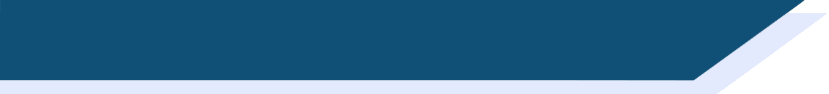 Phonétique
Phonétique
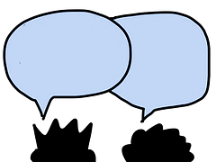 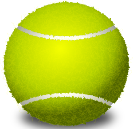 60
Lots of French words containing [qu] come from other languages!
Attention! They are still pronounced the ‘French’ way!
quitter
conséquence
qualité
secondes
séquence
liquide
qualification
équivalent
qualifier
tranquille
quantité
0
équipement
fréquent
DÉBUT
[Speaker Notes: Timing: 5 minutes

Aim: oral production of a unknown cognate words containing SSC [qu]

Procedure
1. Teacher explains to students that although these words have the same or similar meanings to the English words they recognise, the pronunciation is not the same. 
2. Teacher clicks ‘début’.
3. Student A reads the list of words out loud to student B. Student B listens carefully to their partner’s pronunciation, and stops Student A if the [qu] sound is pronounced the English way. They only stop their partner if the [qu] is pronounced incorrectly. If another mispronunciation is noticed, the listening student should note this and correct it at only the end of the round.
4. Students count how many words Student A managed to say correctly.
5. Students swap roles. The student with the most points at the end is the winner.
6. After two rounds, the teacher plays the correct pronunciation by clicking on the audio. Students repeat.

Word frequency (1 is the most frequent word in French): 
conséquence [617], qualité [606], quitter [507], qualification [4004], liquid [3520], qualifier [1283], équivalent [2476], sequence [3099], quantité [1680], tranquille [2555], fréquent [2684], équipement [1704]
Source: Londsale, D., & Le Bras, Y.  (2009). A Frequency Dictionary of French: Core vocabulary for learners London: Routledge.]
phonétique
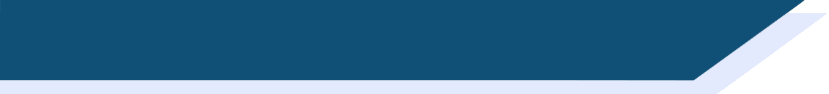 SSC [qu]
Consolidation [2]
qu
?
question
[Speaker Notes: Timing: 1 minute

Aim: To introduce/consolidate SSC [qu]

Procedure:1. Present the letter(s) and say the [qu] sound first, on its own. Students repeat it with you.2. Bring up the word ”question” on its own, say it, students repeat it, so that they have the opportunity to focus all of their attention on the connection between the written word and its sound.
3. A possible gesture for this would be to raise one’s eyebrows and look intently, as if querying something.4. Roll back the animations and work through 1-3 again, but this time, dropping your voice completely to listen carefully to the students saying the [qu] sound, pronouncing ”question” and, if using, doing the gesture.

Word frequency (1 is the most frequent word in French): 
question [144].
Source: Londsale, D., & Le Bras, Y. (2009). A Frequency Dictionary of French: Core vocabulary for learners London: Routledge.]
qu
musique
quatre
?
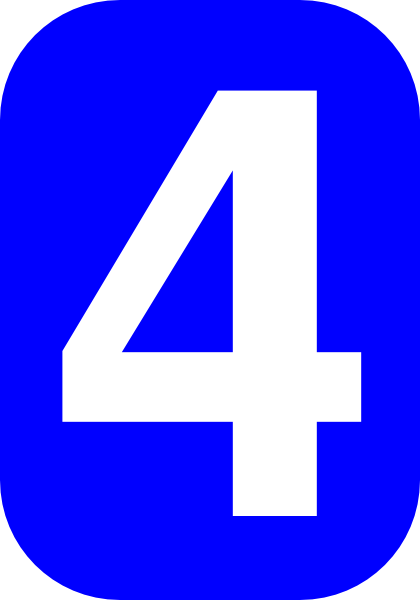 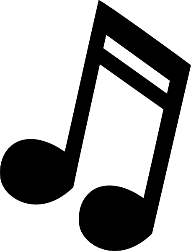 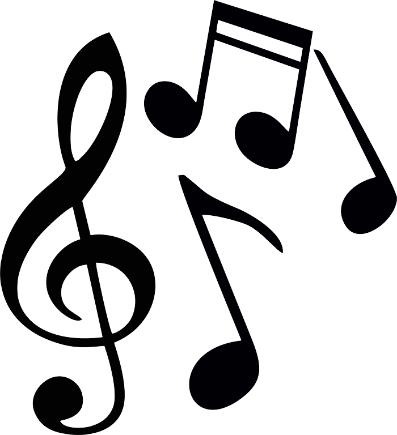 question
unique
expliquer
[to explain]
[unique; only]
manquer
[to miss/be missing]
[Speaker Notes: Timing: 2 minutes

Aim: To introduce/consolidate SSC [qu]

Procedure:
1. Introduce and elicit the pronunciation of the individual SSC [qu] and then the source word again ‘question’ (with gesture, if using).2. Then present and elicit the pronunciation of the five cluster words.
The cluster words have been chosen for their high-frequency, from a range of word classes, with the SSC (where possible) positioned within a variety of syllables within the words (e.g. initial, 2nd, final etc.). Additionally, we have tried to use words that build cumulatively on previously taught SSCs (see the Phonics Teaching Sequence document) and do not include new SSCs. Where new SSCs are used, they are often consonants which have a similar symbol-sound correspondence in English.
Word frequency (1 is the most frequent word in French): quarte [283]; musique [1139] expliquer [252]; manquer [583]; unique [402]; question [144].Source: Londsale, D., & Le Bras, Y. (2009). A Frequency Dictionary of French: Core vocabulary for learners London: Routledge.]
Des groupes consonantiques
écouter / écrire
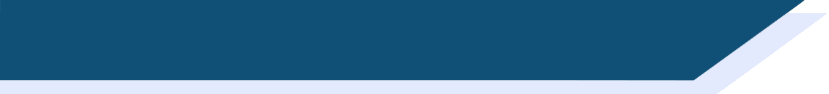 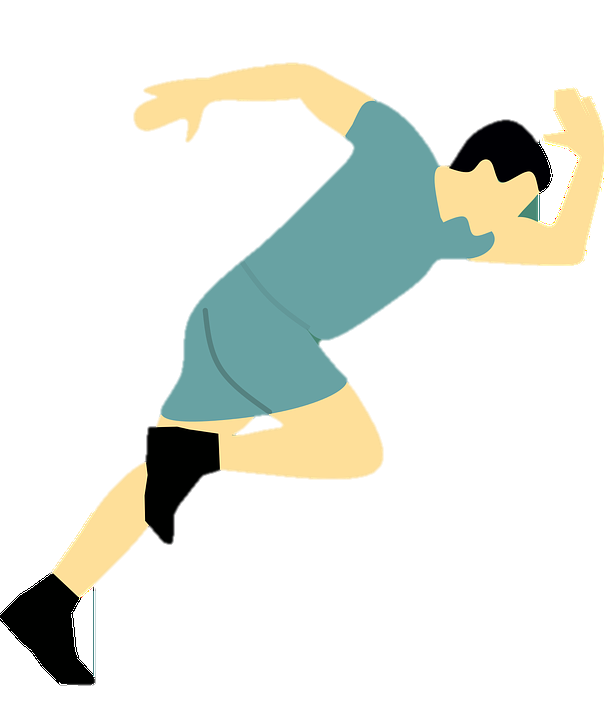 Coche chaque fois que tu entends une des SSCs [th], [ch] ou [qu].
Mathieu is an athlete.
1
Ma__ieu est a__lète.
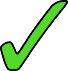 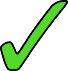 He looks for/is looking for marathons in Quebec…
Il __er__e des mara__ons au __ébec…
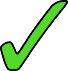 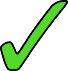 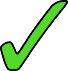 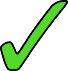 2
…because he is enthusiastic.
3
…parce __’il est en__ousiaste.
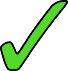 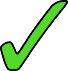 His cat, Thibaut, chews/is chewing tuna from Quebec.
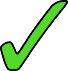 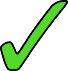 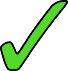 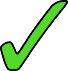 Son __at, __ibaut, mâ__e du __on __ébecois.
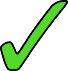 4
Son __ien, Véroni__e, est __ez Moni__e.
His dog, Véronique, is at Monique’s place.
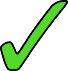 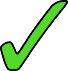 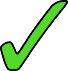 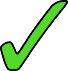 5
[Speaker Notes: Timing: 8 minutes

Aim: Aural recognition of SSCs [th], [ch], [qu] in longer contexts. Raising awareness of cross-linguistic differences in the pronunciation of these consonant clusters through use of cognate words.

Procedure:
1. Click on the buttons to play the audio.
2. Students listen and tick or transcribe the target SSCs.
3. Click to reveal answers (with more advanced classes, skip this step and move to step 4 to challenge students to translate the sentences through listening alone).
4. Students use the answers to try to translate the sentences into English, noticing the cognate words that they have transcribed.
5. Click to reveal answers.
6. Ask students to identify other SSCs in the sentence that sound identical to [th] and [qu] ([t] and hard [c] in enthousiaste and Québec).

Transcript:
1. Mathieu est athlète.
2. Il cherche des marathons au Québec…
3. …parce qu’il est enthousiaste.
4. Son chat, Thibault, mâche du thon québécois.
5. Son chien, Véronique, est chez Monique.

Word frequency of cognates used (1 is the most frequent word in French):
athlète [4722], marathon [>5000], enthousiaste [4287], groupe [187], consonantique [<5000]

Word frequency of unknown words used (1 is the most frequent word in French):
mâcher [>5000], thon [>5000]
Source: Lonsdale, D., & Le Bras, Y.  (2009). A Frequency Dictionary of French: Core vocabulary for learners London: Routledge.]
écouter / écrire
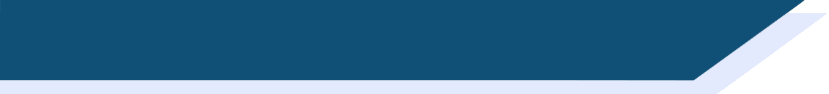 Phonétique
Personne A lit la phrase. Personne B coche chaque fois qu’il/elle entend [th, [ch] ou [qu].
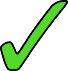 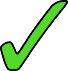 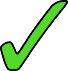 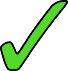 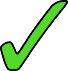 Charles va chez Thérèse chaque dimanche.
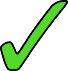 2
3
1
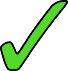 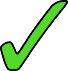 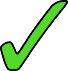 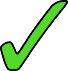 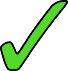 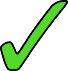 [Speaker Notes: Timing: 8 minutes. This is slide 1/7. [note only 6 slides include SSC [qu]]

Aim: Oral production and aural recognition of SSCs [th], [ch], [qu].

Procedure:
1. Students prepare for the activity by sketching the grid pictured on this slide. Use the sentence on this slide as an example to model steps 2-6 below.
2. Students work in pairs. Student A faces the board. Student B turns away.
3. Student A reads the sentence from the board. Student B has their back to the board and ticks the SSCs they hear.
4. Student B turns back to the board to check the answer, revealed on clicks. 
5. Students use their knowledge of cognates to guess the English meaning of the sentence, revealed on a further click. At more advanced levels, the listening student could try to do this as part of step 3.
6. Both students practice saying the sentences at increasing speeds to increase fluency of production. Click on the numbers 1-3 to hear the sentences read aloud at different speeds. Students listen and repeat. 
7. Repeat steps 2-7 for the remaining sentences.]
écouter / écrire
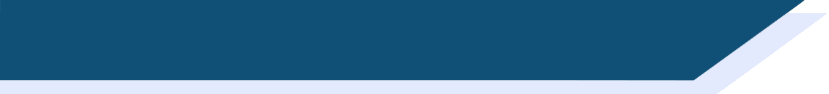 Phonétique
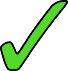 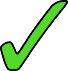 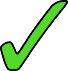 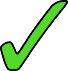 Michel le mammouth explique qu’il vient de Belgique.
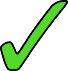 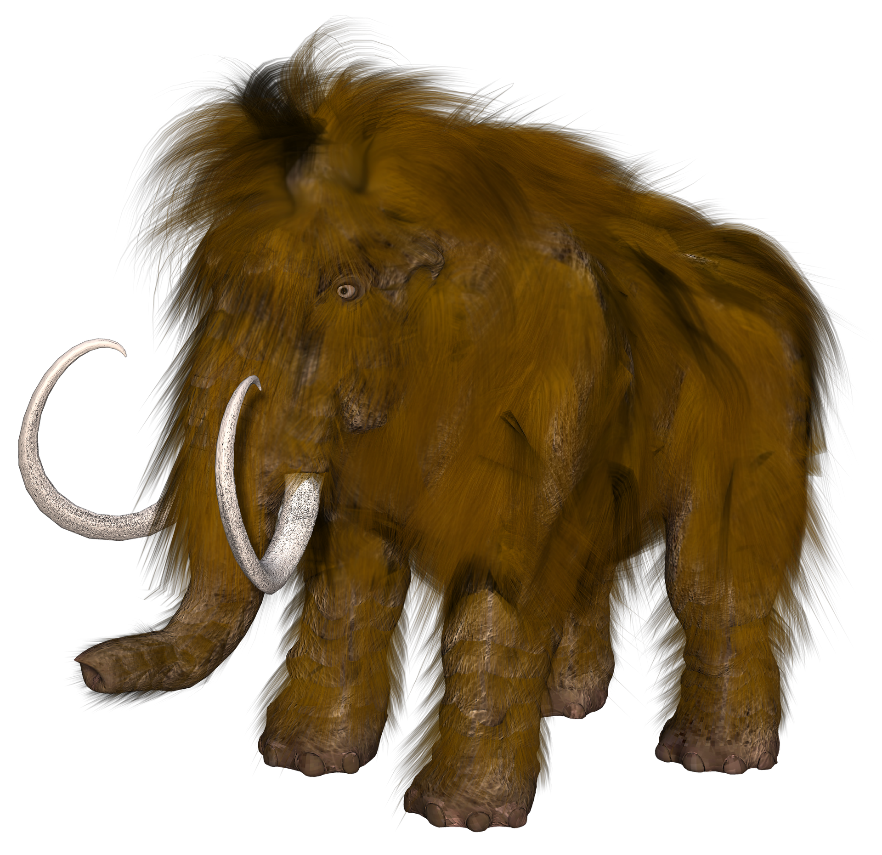 Michel the mammoth explains that he comes from Belgium.
2
3
1
[Speaker Notes: This is slide 2/7

Word frequency of cognates used (1 is the most frequent word in French):
mammouth [<5000]
Source: Lonsdale, D., & Le Bras, Y.  (2009). A Frequency Dictionary of French: Core vocabulary for learners London: Routledge.]
écouter / écrire
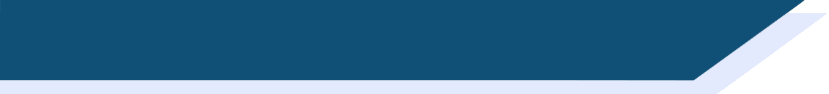 Phonétique
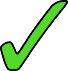 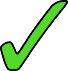 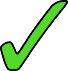 Frédérique choisit la musique catholique.
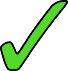 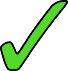 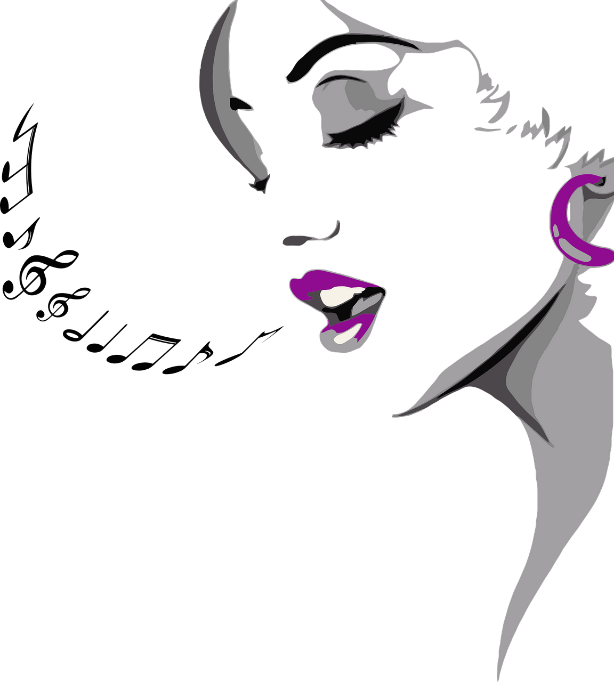 Frédérique chooses Catholic music.
2
3
1
[Speaker Notes: This is slide 3/7

Word frequency of cognates used (1 is the most frequent word in French):
catholique [1578]
Source: Lonsdale, D., & Le Bras, Y.  (2009). A Frequency Dictionary of French: Core vocabulary for learners London: Routledge.]
écouter / écrire
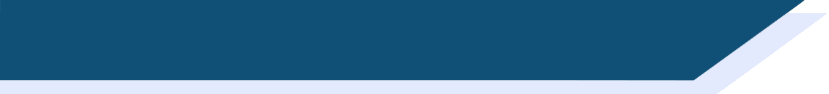 Phonétique
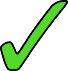 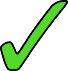 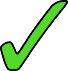 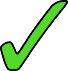 Les quatre chats sympathiques cherchent quatre chaises chaudes.
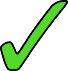 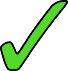 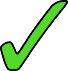 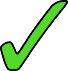 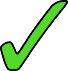 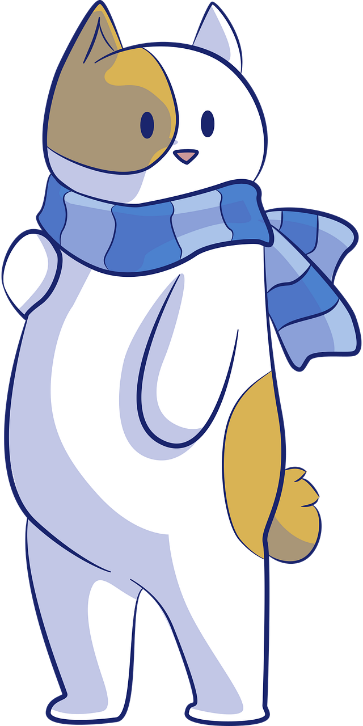 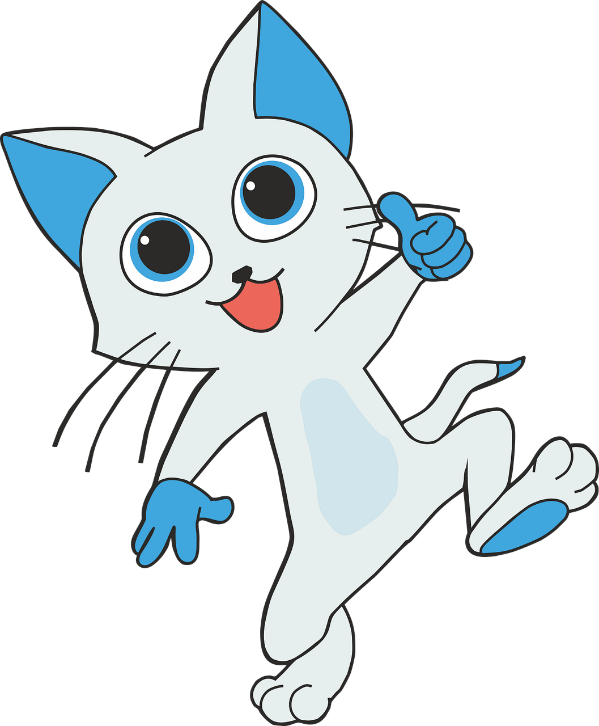 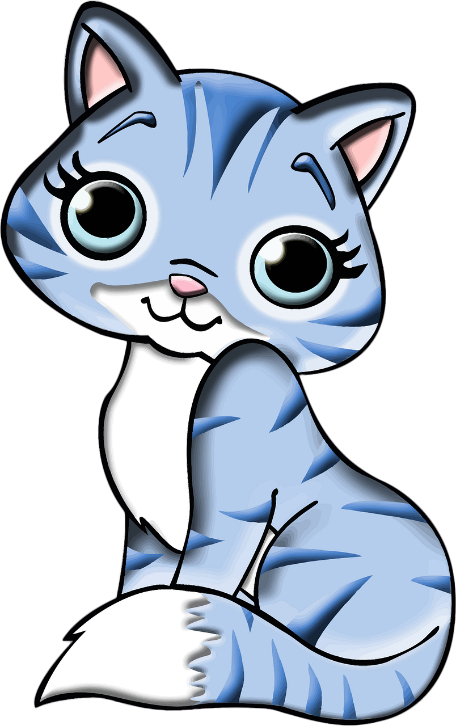 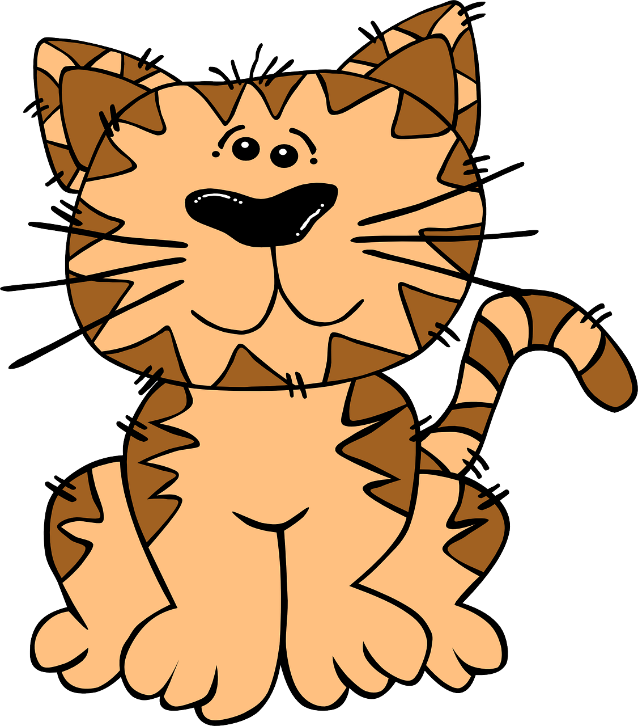 The four nice cats are looking for four warm chairs.
2
3
1
[Speaker Notes: This is slide 4/7

Word frequency of unknown words used (1 is the most frequent word in French):
chaise [3419]

Source: Lonsdale, D., & Le Bras, Y.  (2009). A Frequency Dictionary of French: Core vocabulary for learners London: Routledge.]
écouter / écrire
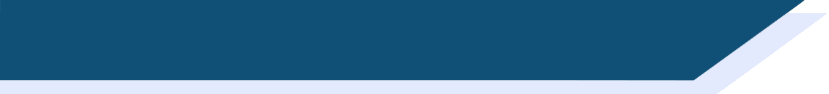 Phonétique
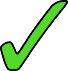 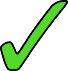 Les dimanches, Agathe va au théâtre, aux champs, et à la bibliothèque.
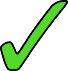 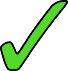 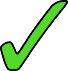 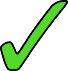 On Sundays, Agathe goes to the theatre, to the fields, and to the library.
2
3
1
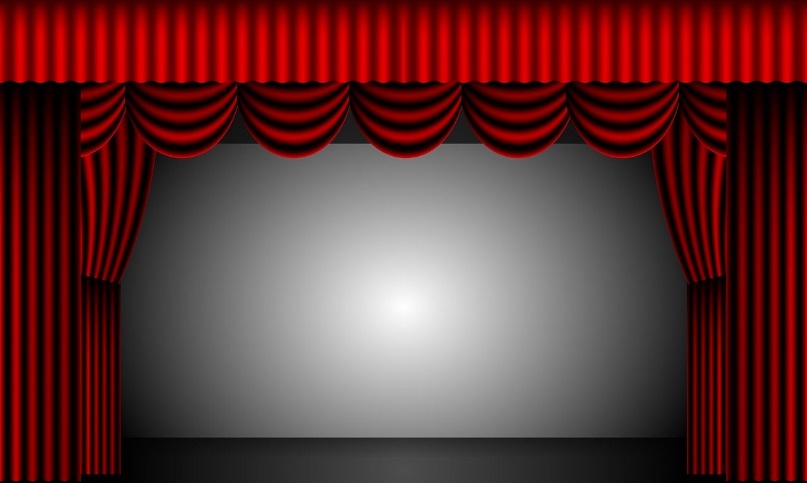 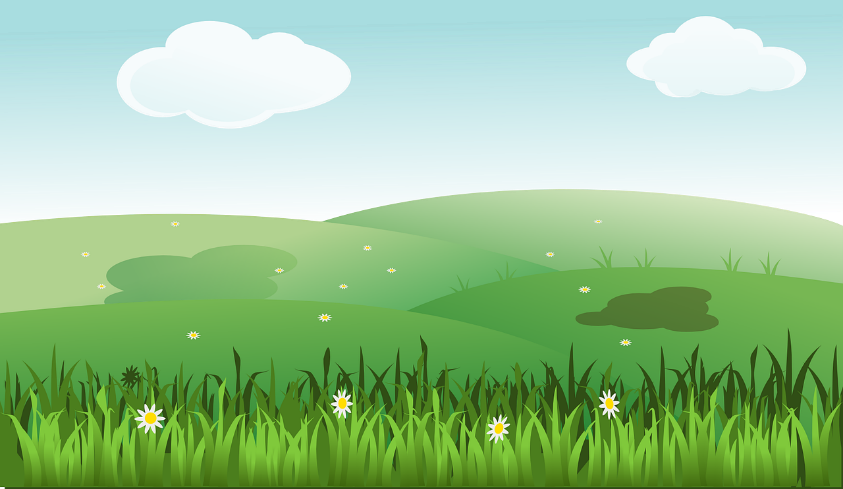 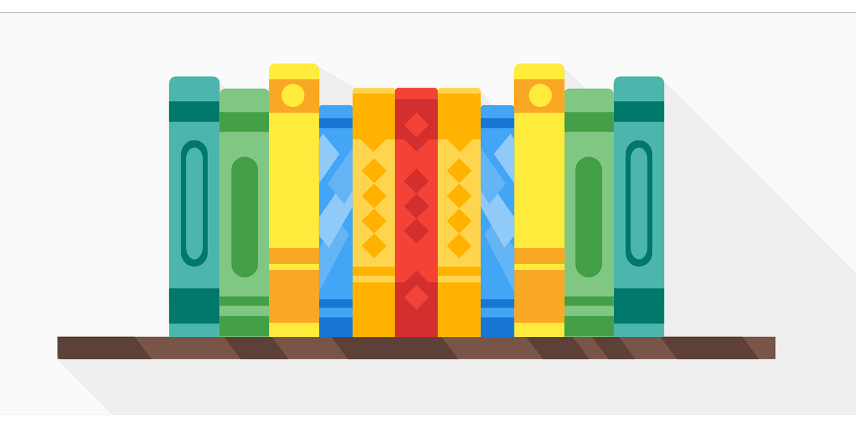 [Speaker Notes: This is slide 5/7

Word frequency of cognates used (1 is the most frequent word in French):
théâtre [1701]

Word frequency of unknown words used (1 is the most frequent word in French):
champ [847]

Source: Lonsdale, D., & Le Bras, Y.  (2009). A Frequency Dictionary of French: Core vocabulary for learners London: Routledge.]
écouter / écrire
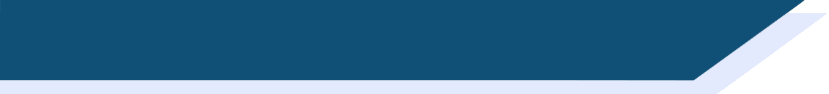 Phonétique
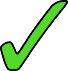 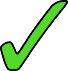 Dominique a des questions sur les méthodes chinoises de maths.
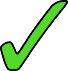 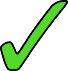 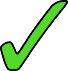 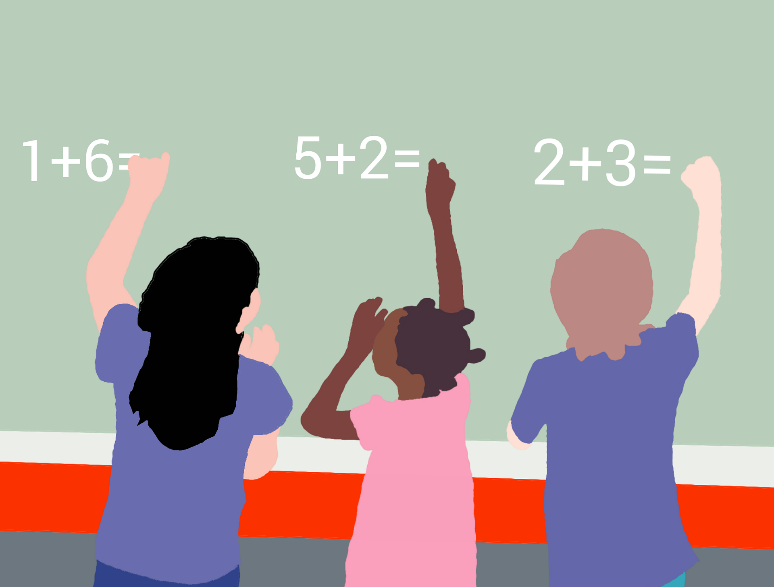 Dominique has some questions about Chinese maths methods.
2
3
1
[Speaker Notes: This is slide 7/7

Word frequency of cognates used (1 is the most frequent word in French):
méthode [1149], chinois [1914]
Source: Lonsdale, D., & Le Bras, Y.  (2009). A Frequency Dictionary of French: Core vocabulary for learners London: Routledge.]
phonétique
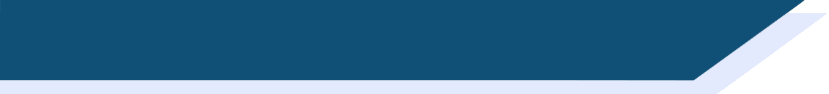 SSC [qu]
Consolidation [3]
qu
?
question
[Speaker Notes: Timing: 1 minute

Aim: To introduce/consolidate SSC [qu]

Procedure:1. Present the letter(s) and say the [qu] sound first, on its own. Students repeat it with you.2. Bring up the word ”question” on its own, say it, students repeat it, so that they have the opportunity to focus all of their attention on the connection between the written word and its sound.
3. A possible gesture for this would be to raise one’s eyebrows and look intently, as if querying something.4. Roll back the animations and work through 1-3 again, but this time, dropping your voice completely to listen carefully to the students saying the [qu] sound, pronouncing ”question” and, if using, doing the gesture.

Word frequency (1 is the most frequent word in French): 
question [144].
Source: Londsale, D., & Le Bras, Y. (2009). A Frequency Dictionary of French: Core vocabulary for learners London: Routledge.]
qu
musique
quatre
?
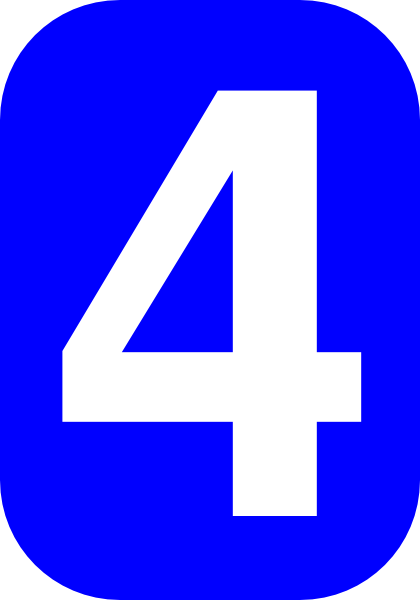 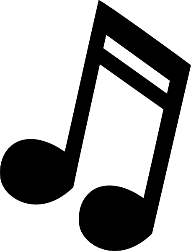 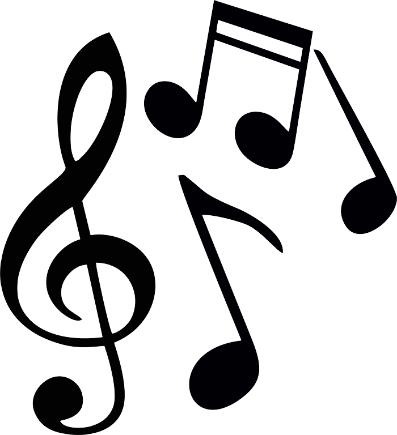 question
unique
expliquer
[to explain]
[unique; only]
manquer
[to miss/be missing]
[Speaker Notes: Timing: 2 minutes

Aim: To introduce/consolidate SSC [qu]

Procedure:
1. Introduce and elicit the pronunciation of the individual SSC [qu] and then the source word again ‘question’ (with gesture, if using).2. Then present and elicit the pronunciation of the five cluster words.
The cluster words have been chosen for their high-frequency, from a range of word classes, with the SSC (where possible) positioned within a variety of syllables within the words (e.g. initial, 2nd, final etc.). Additionally, we have tried to use words that build cumulatively on previously taught SSCs (see the Phonics Teaching Sequence document) and do not include new SSCs. Where new SSCs are used, they are often consonants which have a similar symbol-sound correspondence in English.
Word frequency (1 is the most frequent word in French): quarte [283]; musique [1139] expliquer [252]; manquer [583]; unique [402]; question [144].Source: Londsale, D., & Le Bras, Y. (2009). A Frequency Dictionary of French: Core vocabulary for learners London: Routledge.]
écouter / écrire
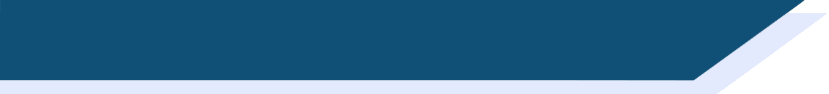 Mots qui finissent par -que
This week you are learning two French words ending with -que.
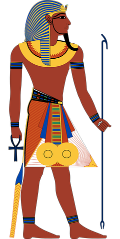 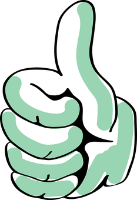 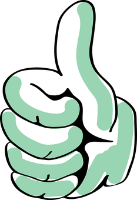 fantastique (fantastic)
historique (historic)
Notice that they are spelled similarly in English and French and have the same meaning. They are cognates.
The only spelling difference is the word ending.
In French it’s -que, in English it’s -c. How are these endings pronounced?
[Speaker Notes: Timing: 2 minutes

Aim: To introduce the English ‘-c’ ➜ French ‘-que’ word pattern and connect this with SSC [qu].

Procedure:
1. Click to reveal the explanation. 
2. Remind students that SSC [i] sounds different in English and French. Practise pronouncing the endings French ‘-ique’ and English ‘-ic’, focusing on the [i] pronunciation (pronounced differently in French and English) and the [qu] spelling and pronunciation (pronounced the same way in French and English).
3. Click on the French words to hear them said by a native speaker. Students repeat, and then say the English.

Transcript:
fantastique
historique]
French words ending in -que often end in -c, -ck or -k  in English.
écouter / écrire
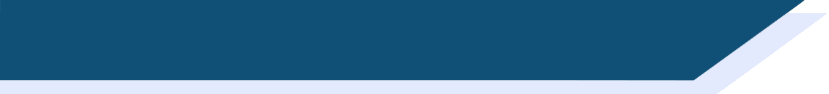 Mots qui finissent par -que
C’est quoi en anglais ?

Use your knowledge
of French words ending in -que to predict the English.
1
2
3
4
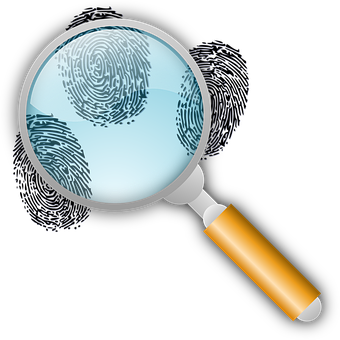 5
6
7
8
[Speaker Notes: Timing: 5 minutes

Aim: Oral production of words containing SSC [qu]; application of English-French word patterns.

Procedure:
1. Students translate the French words into English, applying the knowledge of French-English word patterns covered in the last slide. 
2. Click on the audio button to hear the words pronounced by a native speaker.
3. Students repeat and then say the English translation aloud, focusing on the pronunciation of –(i)c/-(i)que.
4. Click to bring up the bubble with information about the range of English spelling variations equivalent to the French -que.

Transcript:
 catholique
 risque
 marque
 rythmique
 critique
 scientifique
 attaque
 plastique

Word frequency of cognates used (1 is the most frequent word in French): 
catholique [1578], risque [640], marque [1344], rythmique [>5000], ], critique [909], scientifique [950], attaque [1655], plastique [2191]
Source: Londsale, D., & Le Bras, Y.  (2009). A Frequency Dictionary of French: Core vocabulary for learners London: Routledge.]
écouter / écrire
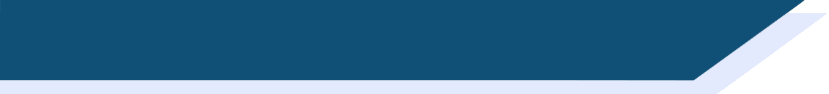 Mots qui finissent par -que
As you know, we can translate the French word ending -que with the English word endings  -c, -ck and –k.
We can also translate French word ending -ique with the English ending -ical:
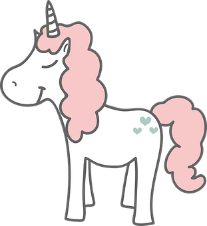 magique (magic OR magical)
historique (historic OR historical)
Note: fantastic (great) and fantastiscal (strange, unreal) have different meanings.
fantastique (fantastic OR fantastical)
The only difference in these cognates is the word ending.
In French it’s -ique, but in English it’s -ical. How are these endings pronounced?
[Speaker Notes: Timing: 2 minutes

Aim: To revise and expand knowledge of the French word ending –que and its English equivalent equivalents; to introduce the English ‘-ical’ ➜ French ‘-ique’ word pattern and connect these with SSCs [i] and [qu].

1. Click to reveal the explanation. 
2. Remind students that SSC [i] sounds different in English and French. Practise pronouncing the endings French ‘-ique’ and English ‘-ical’, focusing on the [i] pronunciation and the [qu] spelling.
3. Click on the French word to hear it said by a native speaker. Students repeat, and then say the English.

Transcript:
fantastique
historique
magique

Word frequency (1 is the most frequent word in French): magique [3530]
Source: Londsale, D., & Le Bras, Y.  (2009). A Frequency Dictionary of French: Core vocabulary for learners London: Routledge.]
écrire / parler
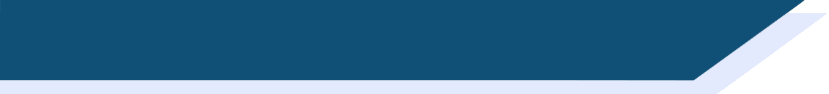 Mots qui finissent par -ique
C’est quoi en français ?
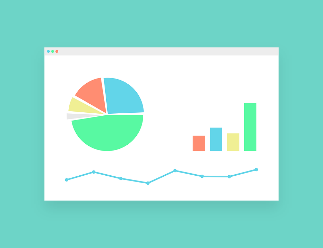 1
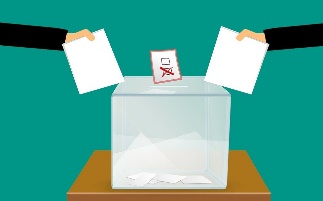 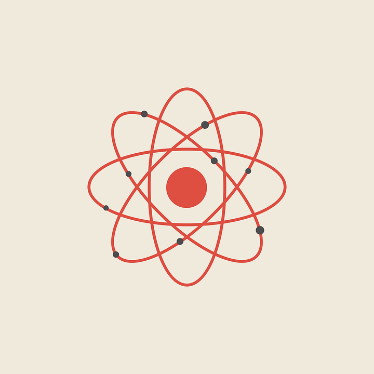 2
3
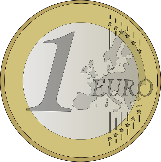 4
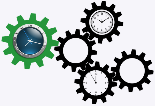 5
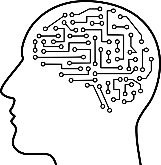 6
7
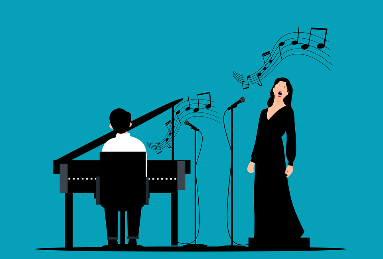 8
[Speaker Notes: Timing: 5 minutes

Aim: Oral production of words containing SSC [qu]; application of English-French word patterns.

Procedure:
1. Students translate the English words into French, applying the knowledge of French-English word patterns covered on the previous slide.
2. Click to reveal answers. 
3. Click on the audio button to hear the words pronounced by a native speaker.
4. Students repeat and then say the English translation aloud, focusing on the pronunciation of –ic(al)/-ique.

Transcript:
 statistique 
 politique
 physique
 économique
 technique
 logique
 typique
 musique classique

Word frequency of cognates used (1 is the most frequent word in French): 
statistique [1901], politique [128], physique [1146], économique [261], technique [592], logique [1107], typique [4178], classique [1845], 
Source: Londsale, D., & Le Bras, Y.  (2009). A Frequency Dictionary of French: Core vocabulary for learners London: Routledge.]